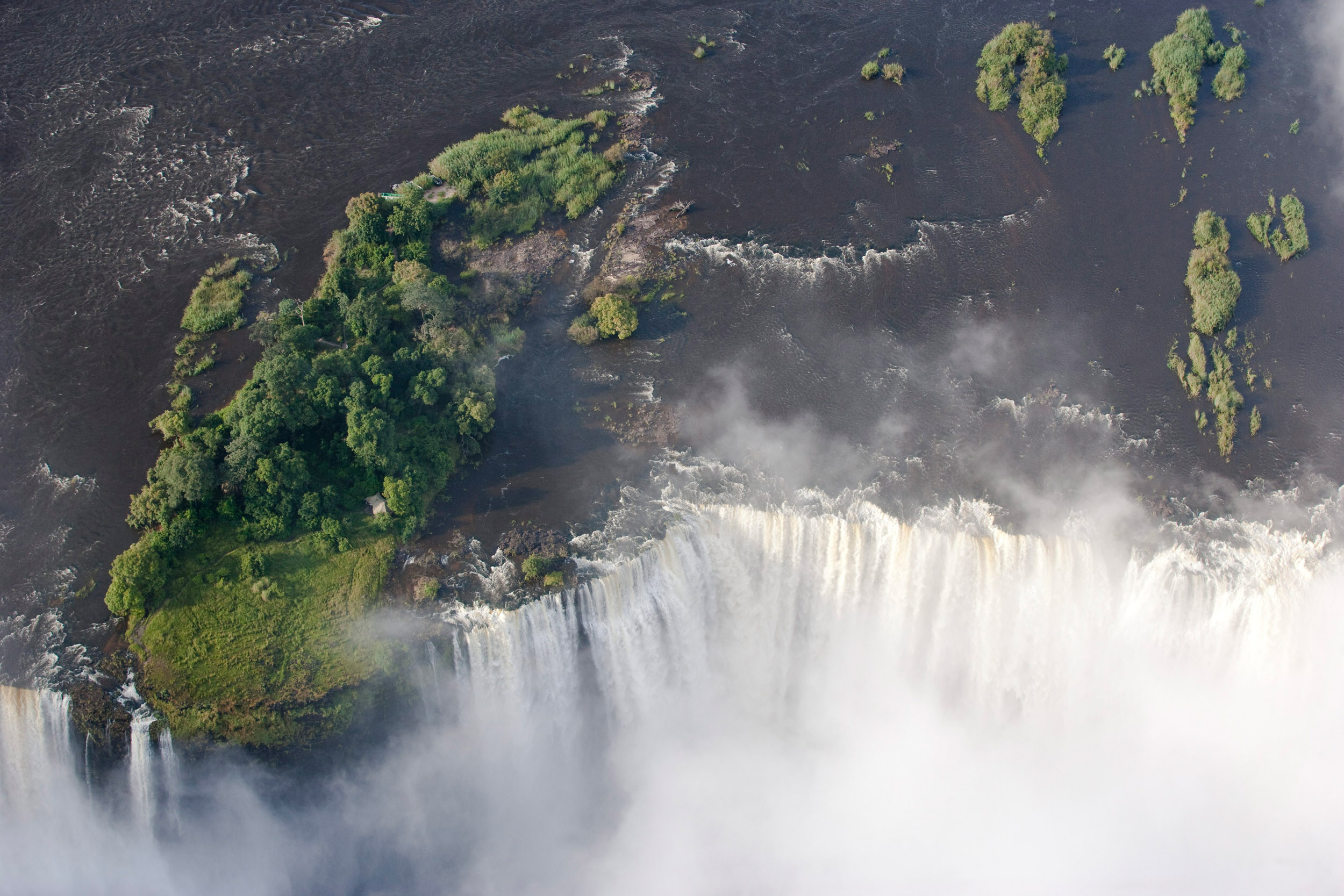 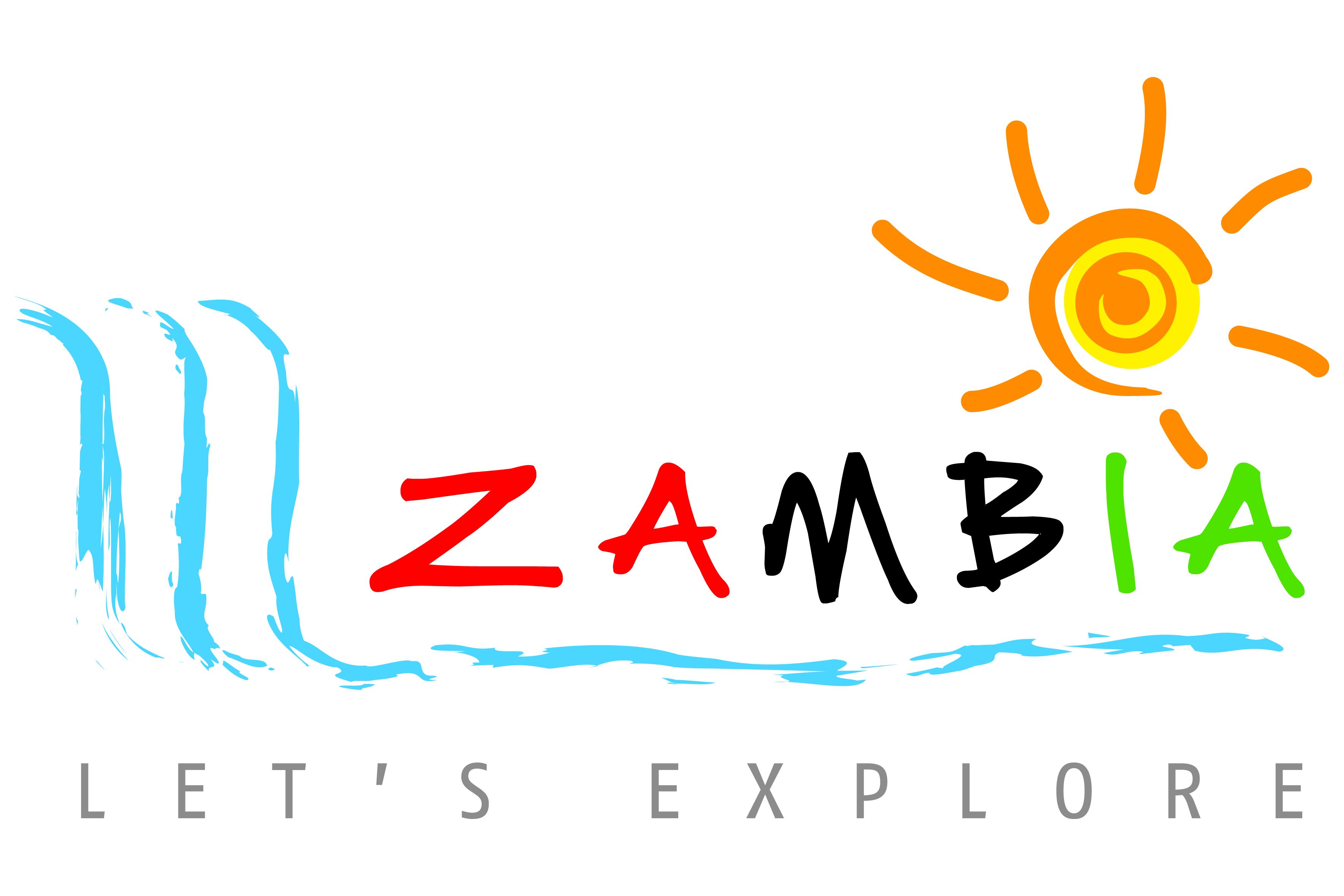 ZAMBIA TOURISM BOARD


THE TOURISM INDUSTRY IN ZAMBIA

A PRESENTATION AT THE GUEST LECTURE BY PROFESSOR HUANG SOON FOOK, BINARY UNIVERSITY, MALAYSIA ON POLICY OPTIONS FOR TOURISM DEVELOPMENT AND PROMOTION IN ZAMBIA.


Presented by: Felix S. Chaila
MANAGING DIRECTOR


Tuesday  4th August, 2015
BEST WESTERN PLUS LUSAKA GRAND HOTEL
Tourism potential in pictures!
Vic Falls – 500,000 tourists/year
Niagara Falls –  30m tourists/year
Tourism potential in pictures!
Empty Samfya beach
Beach in Thailand
PRESENTATION OUTLINE
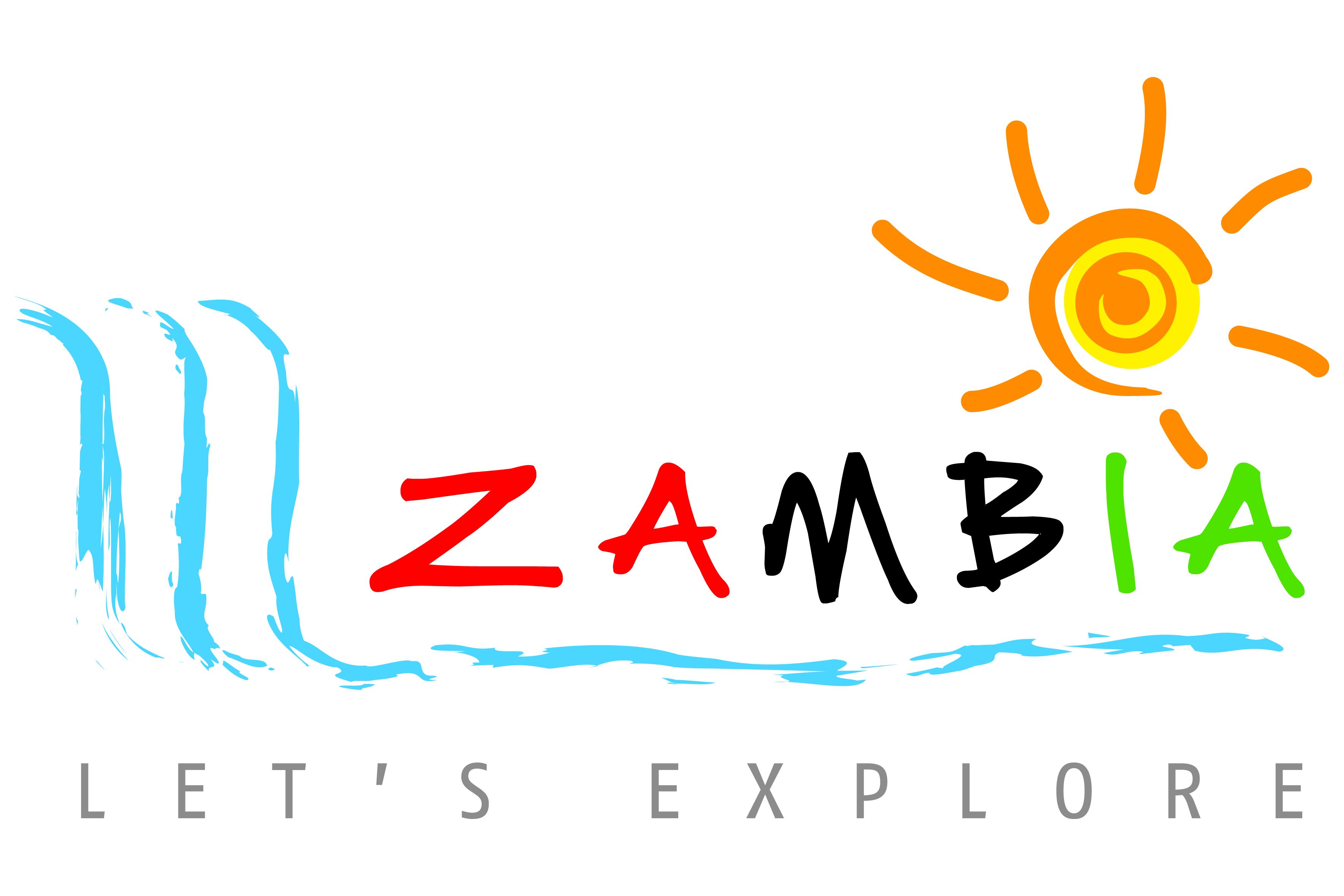 Overview of current situation
Issues and challenges
Illustration of selected challenges
SWOT Analysis
Way forward / Strategic focus
1. OVERVIEW OF CURRENT STATUS
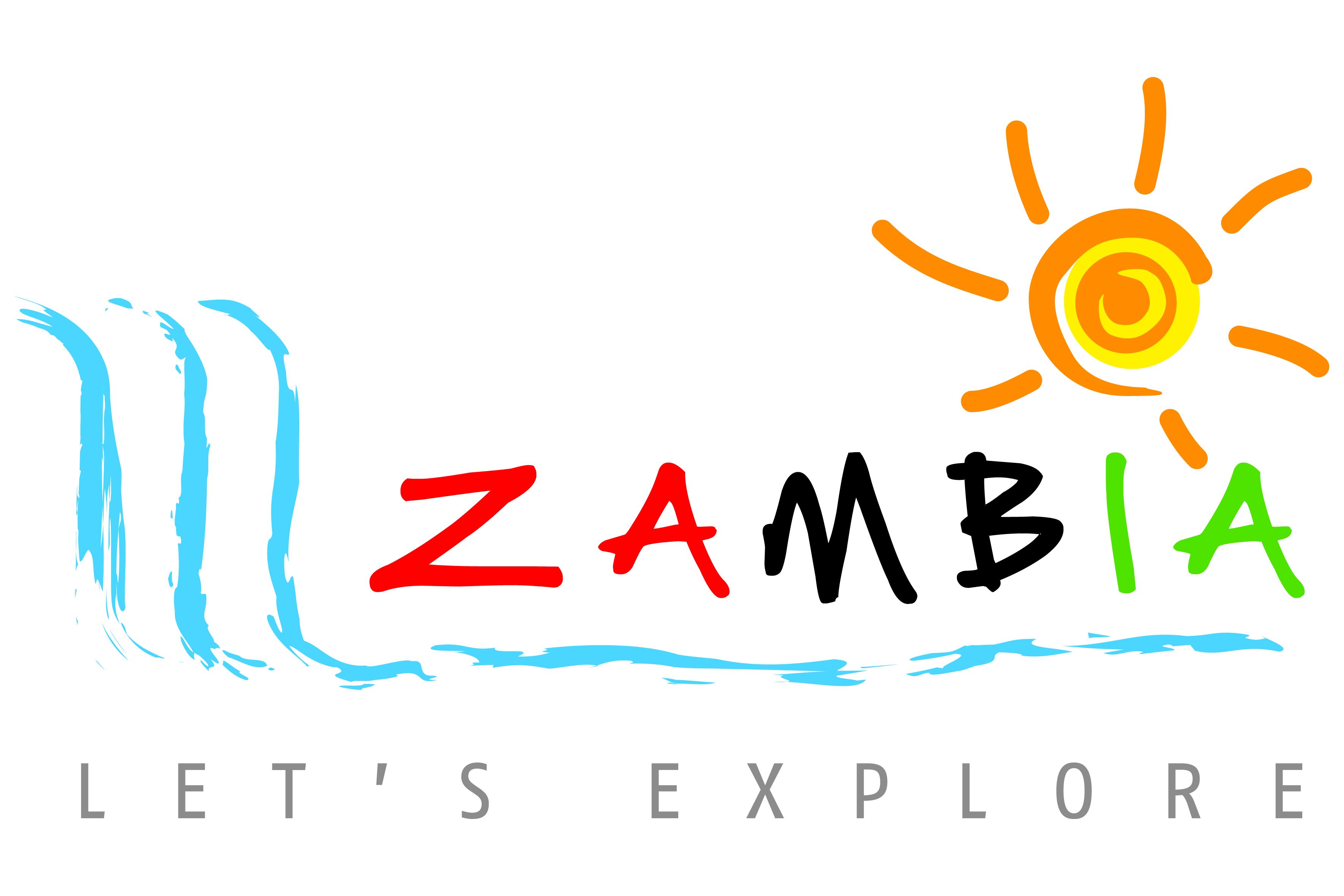 Zambia Tourism Board (ZTB)  established by Act No. 24 of 2007.
The Zambia Tourism Board Act No. 24 of 2007 section 4. (1) provides that “It shall be the general duty of the Board to promote such measures as may be necessary to achieve the maximum publicity of Zambia’s tourist attractions, locally and internationally.”
CURRENT STATUS - ARRIVALS
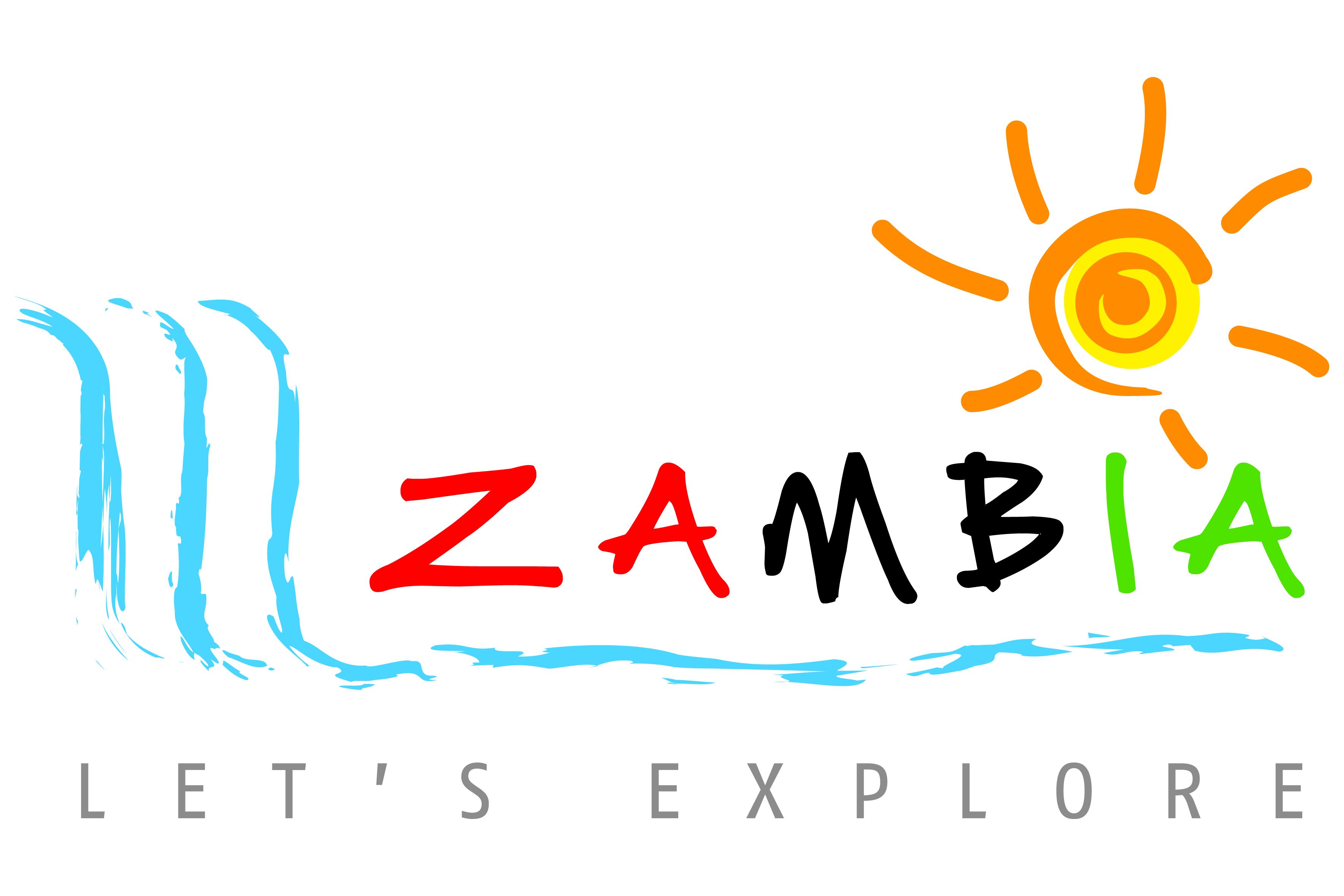 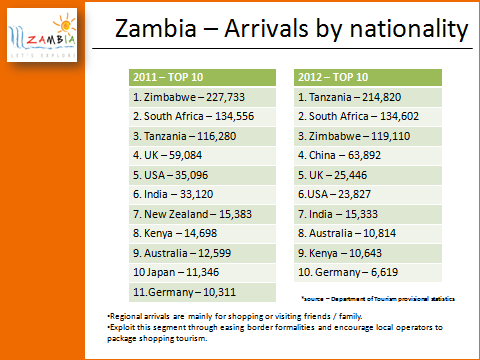 2. ISSUES AND CHALLENGES
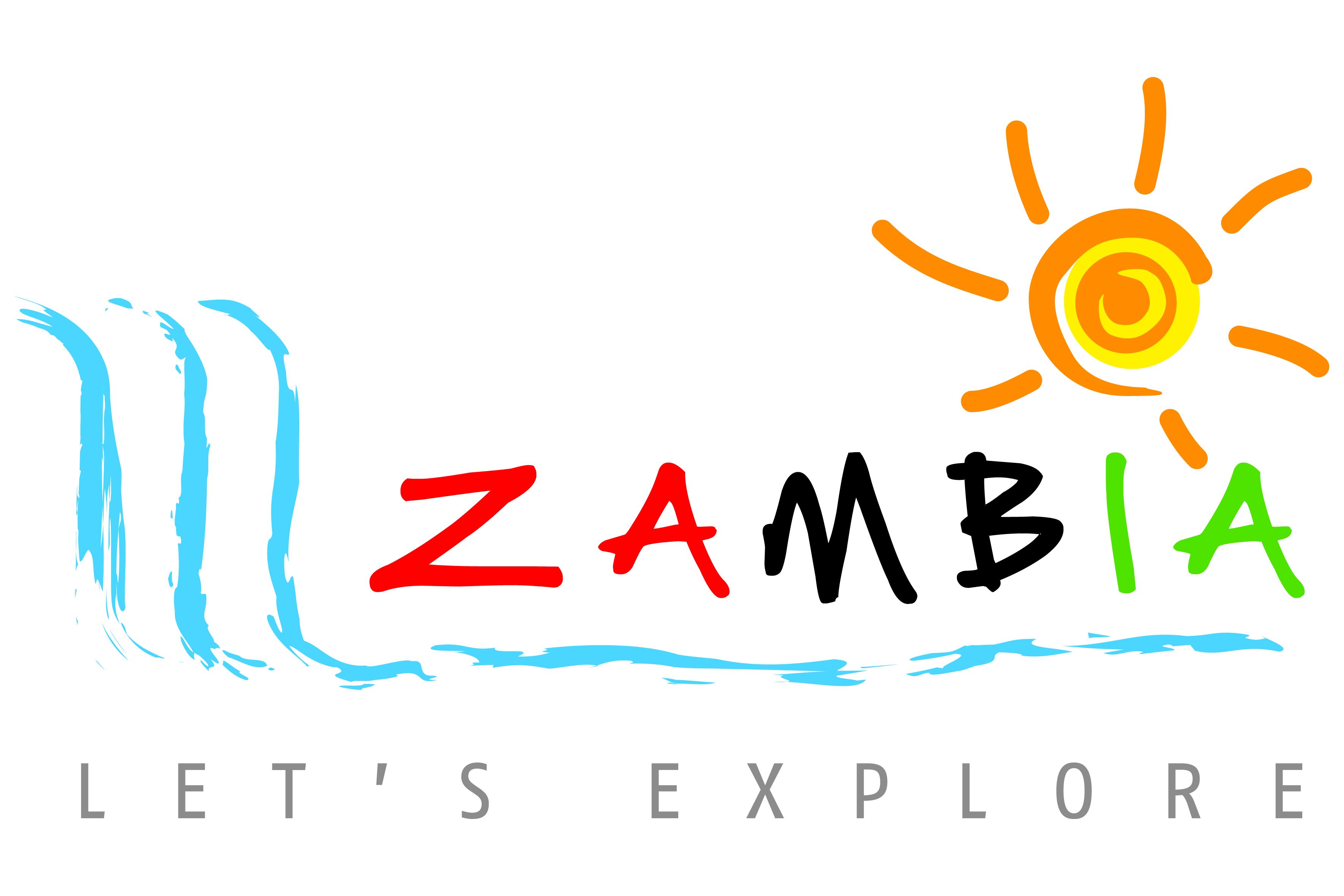 Border crossing hurdles
Police road blocks
Yellow fever requirements by South Africa - RESOLVED
EU Black listing  of Zambian registered air crafts
Perceived as expensive destination 
Border crossing hurdles
Police road blocks
Visa regime – E-visas introduced 14th October 2015 / UNIVISA introduced between Zambia and Zimbabwe last year
Air line connectivity
Low relevant skills and expertise in the industry 
Limited marketing budget
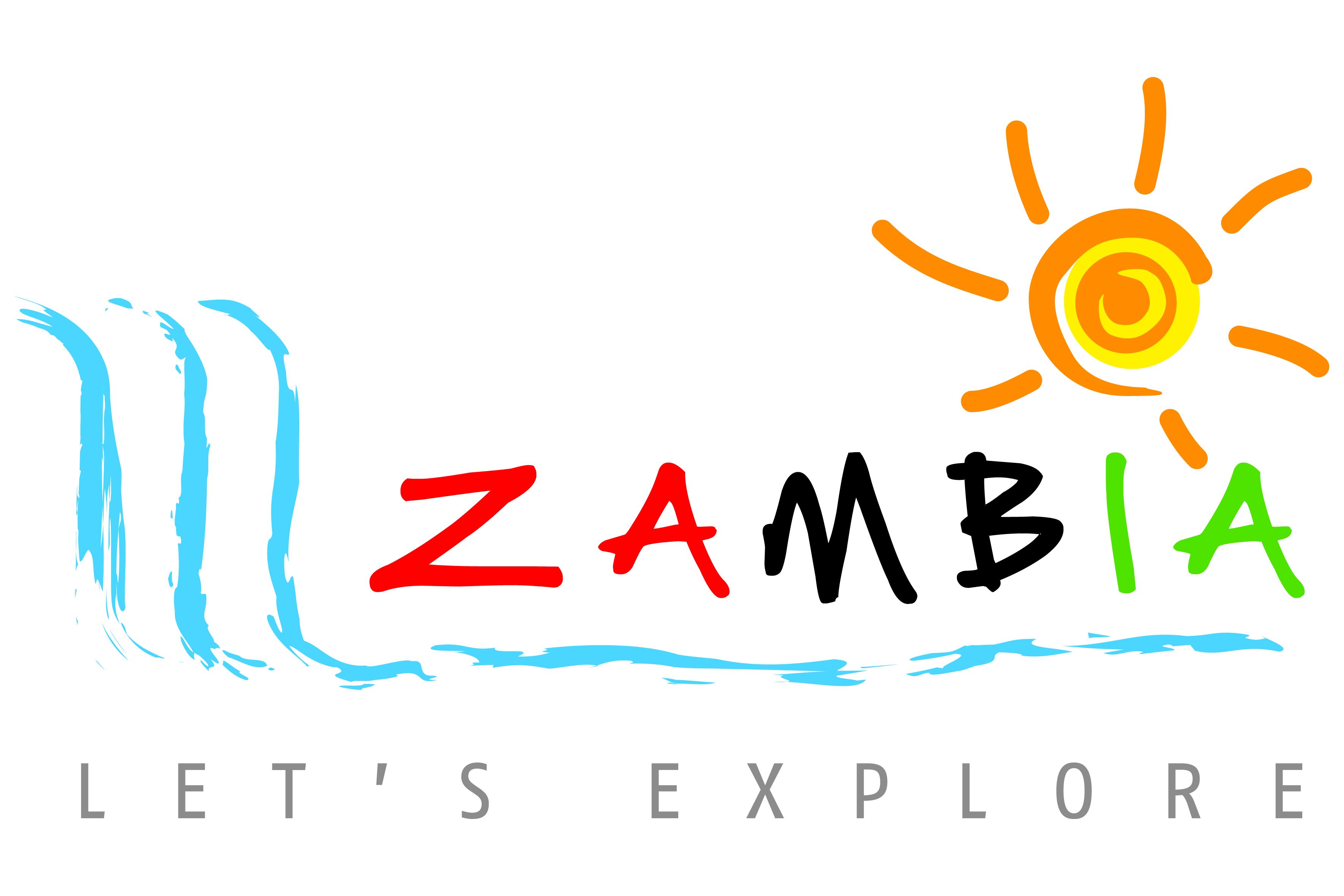 3. ILLUSTRATION OF SELECTED CHALLENGES
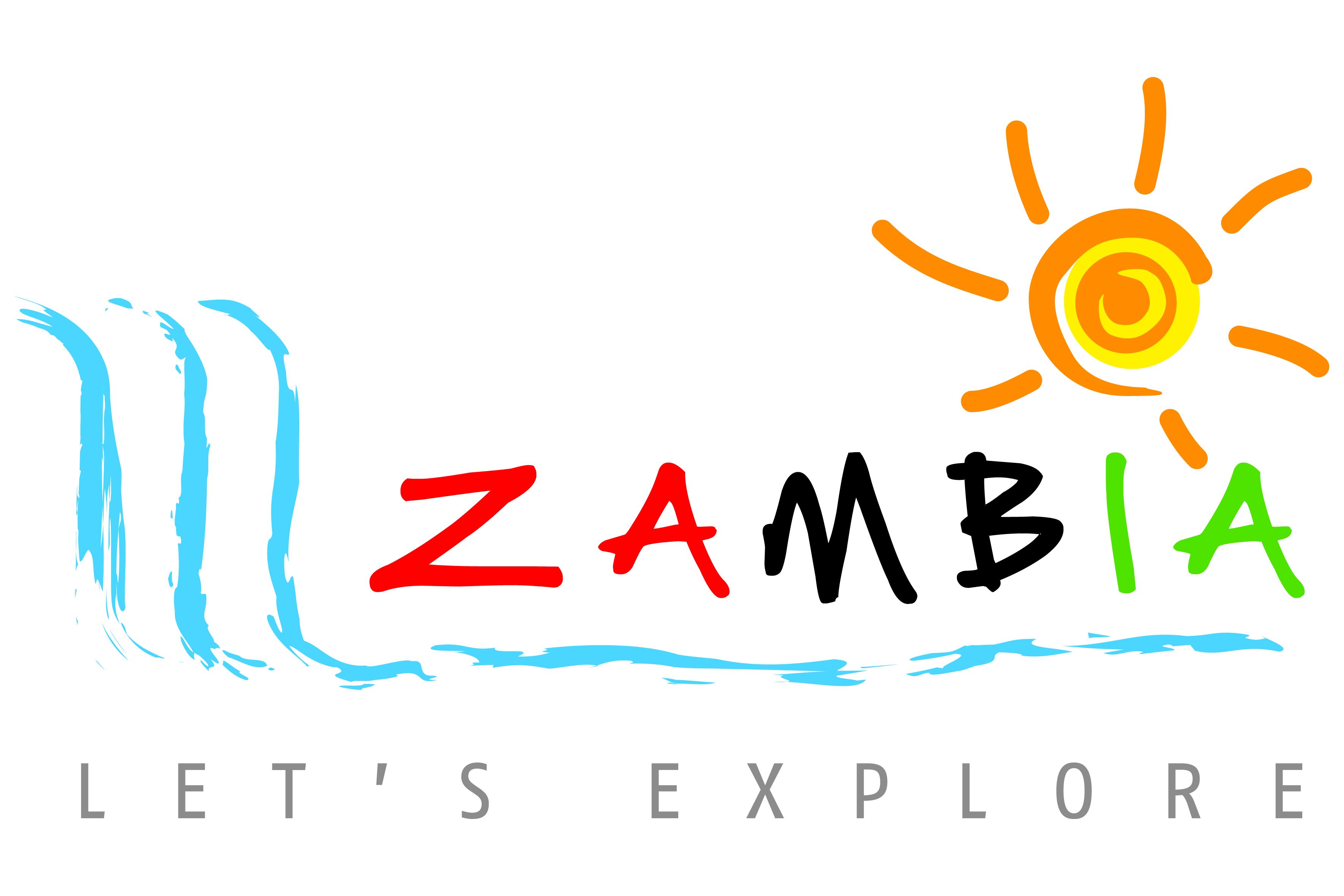 Issues & challenges - Visa regime
Visa Fees for Selected Southern African Countries “USD”
*Source – Zambia Institute for policy analysis & research
There is need for Zambia to carry out urgent and comprehensive review of visa regime.
Namibia and Botswana have eased visa requirements for key source markets.
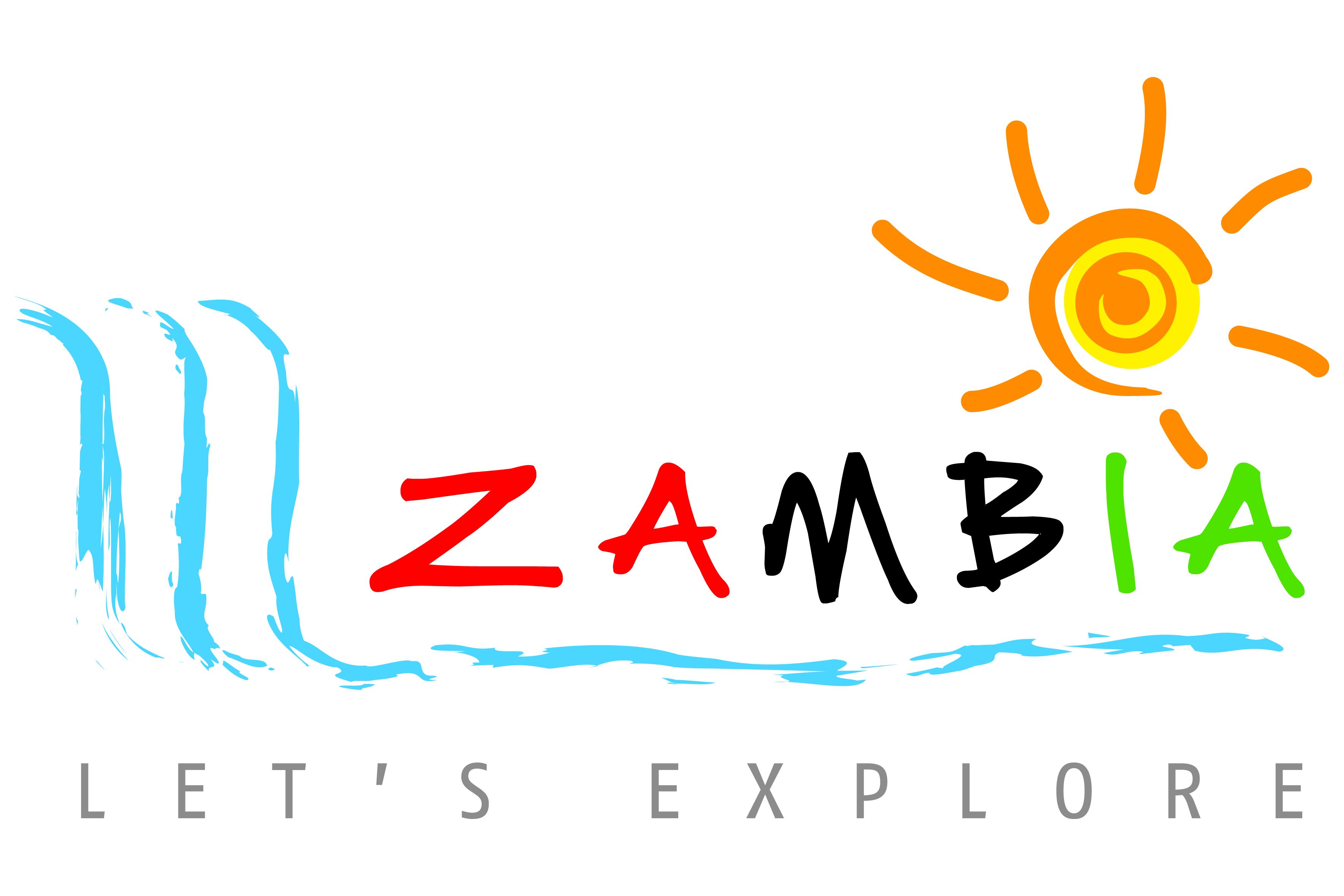 Issues and challenges – marketing budget
Low marketing spend by Zambia relative to competitors in sub – region may result in destination substitution.

Although Zambia has lowest market spend, ROI is very competitive

 World Tourism receipts were almost $1trillion in 2010 – Southern Africa received only 1.7% of this.
Competitive analysis - price
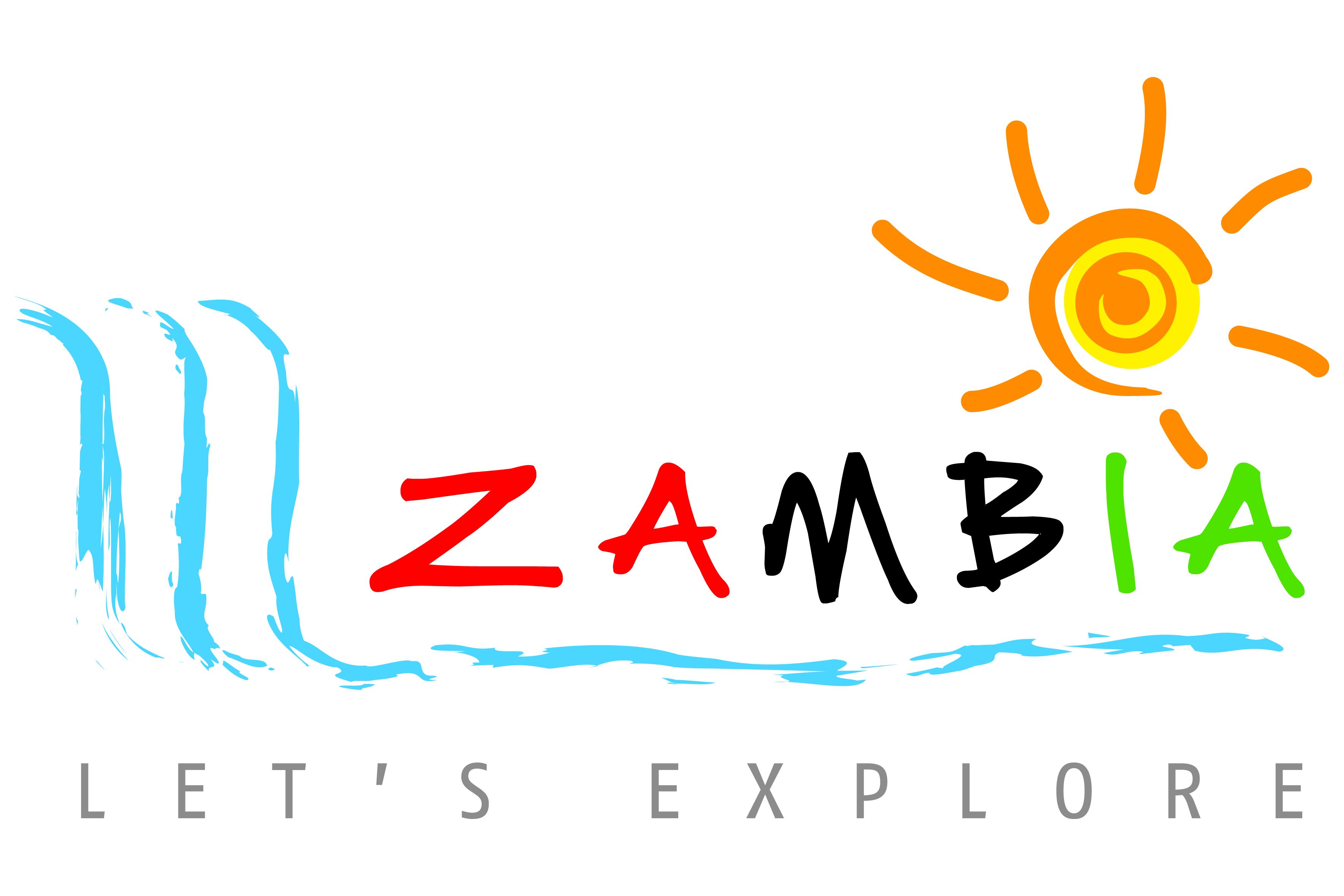 *Source – Zambia Institute for policy analysis & Research
Overall,  Zambia is more expensive than Zimbabwe on all fronts except for food
4. DESTINATION ZAMBIA SWOT ANALYSIS
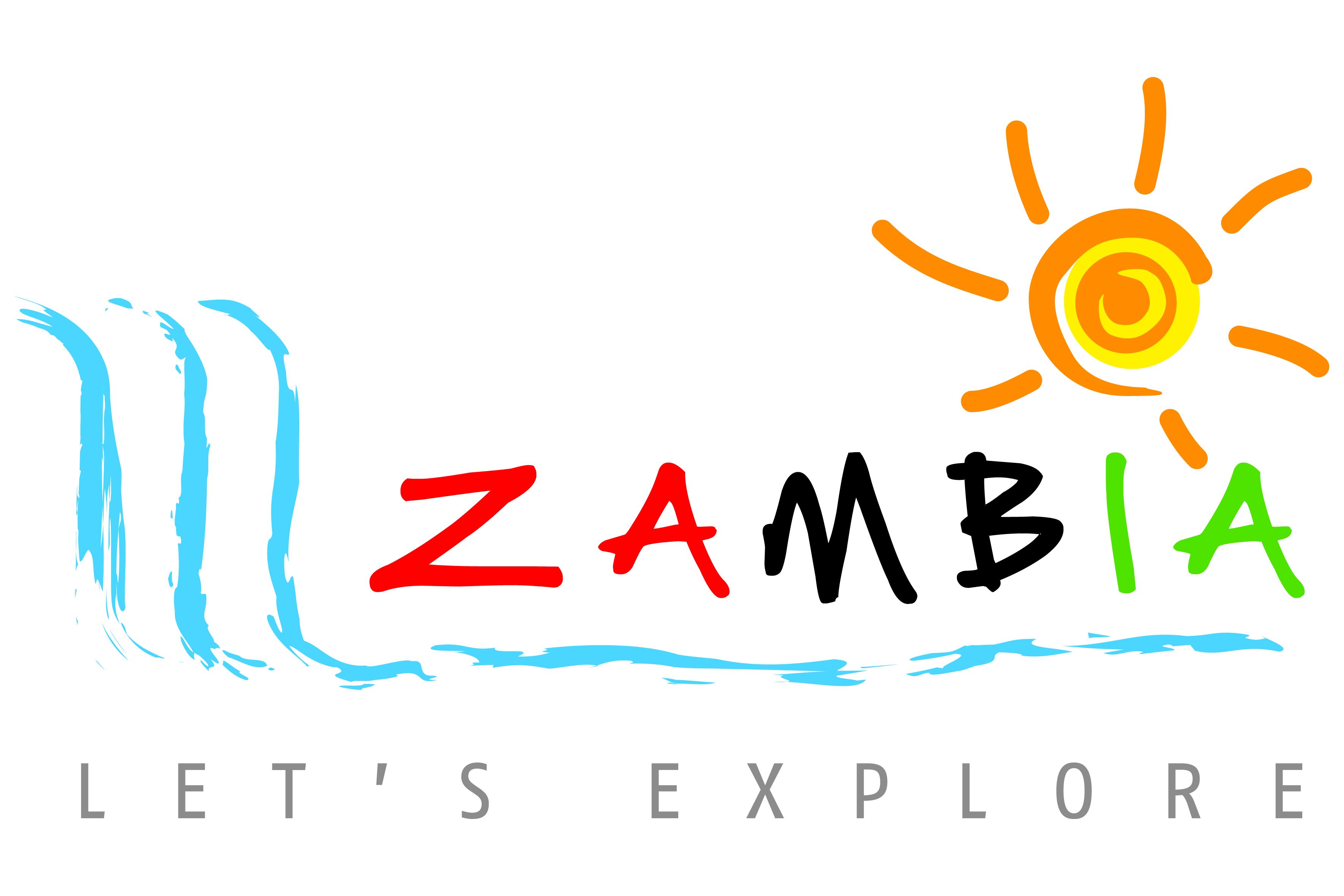 Key tactics
Resource concentration on marketing in 3 key source markets  and 4 emerging markets.
Comprehensive market research on the targeted key source markets.
Significant investment and outsourcing of website and social media communication platfor.
Outsource and Scientific approach to tackle international markets – using research to guide focus.
 Social media (Viral)marketing
International media (CNN, BBC, Super sport, National geographic) campaigns – leverage on UNWTO hosting
Informative and well packaged local TV and radio shows
Domestic and international road shows / fairs – trade and consumer 
Commission comprehensive research to understand domestic tourism potential.

 Factors affecting the plan
Limited marketing budget relative to  competitors
Delays in release of allocated marketing spend.
Scanty domestic market research information to guide marketing intervention
 Barriers to entry (EU ban, Yellow fever, visa  regime, )
Poor infrastructure around some tourism attractions
Perception of expensive destination
 Inadequate staff compliment at ZTB
5. WAY FORWARD /STRATEGIC FOCUS
Way forward / Strategic focus
Way forward / Strategic focus
Way Forward
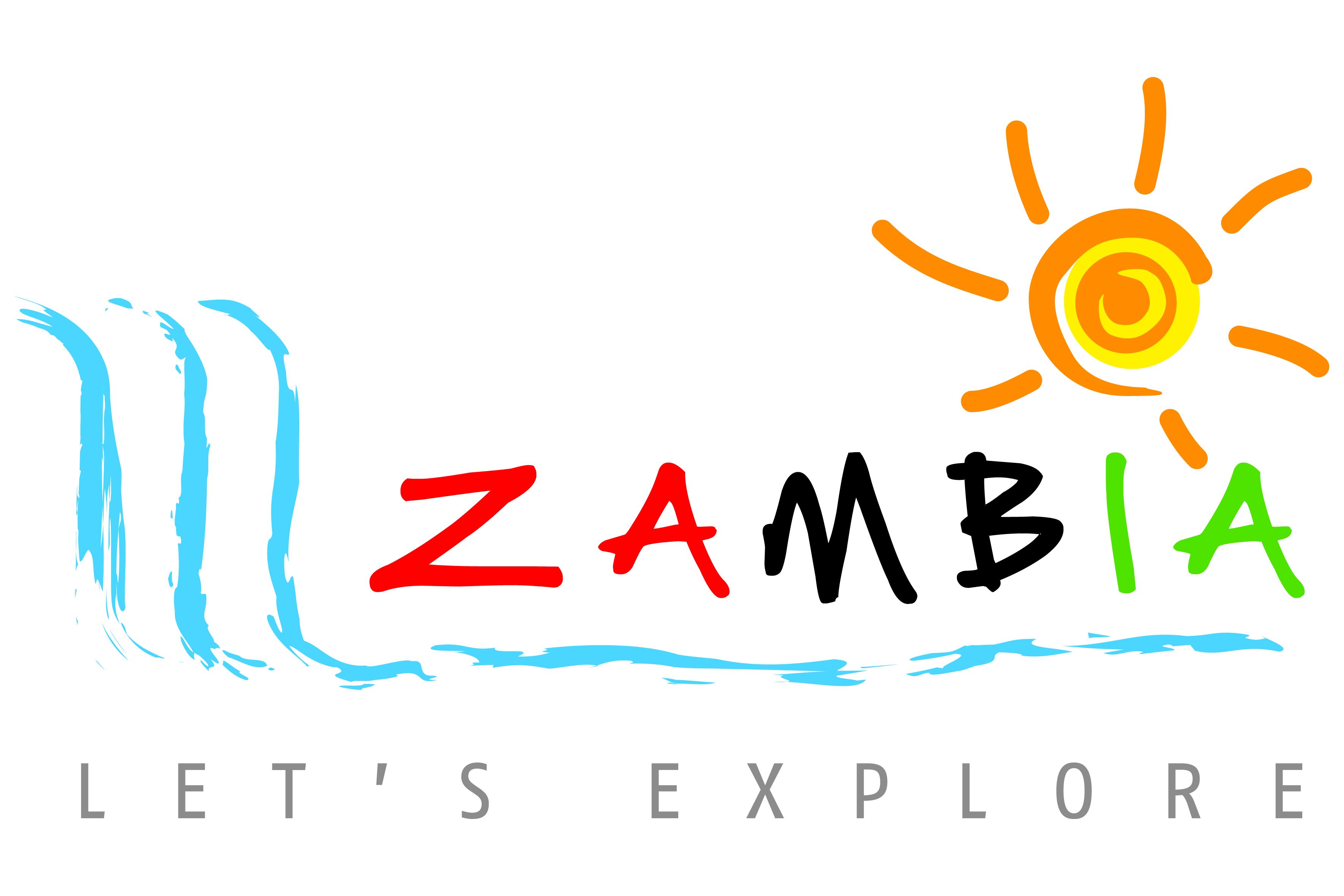 Leverage on the hosting of UNWTO to continue to raise destination profile.
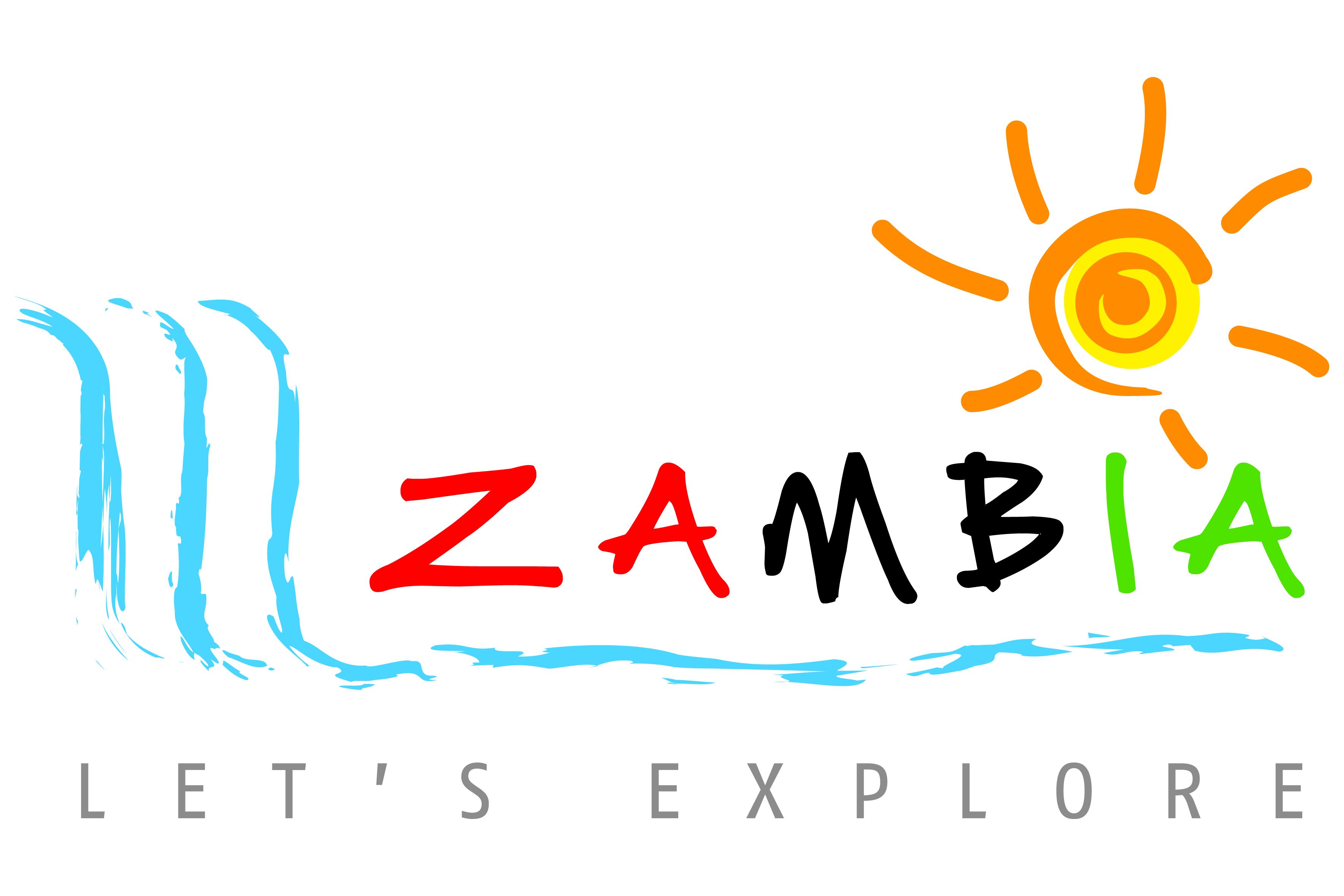 THANK YOU FOR YOUR ATTENTION